Что растёт в лесу?
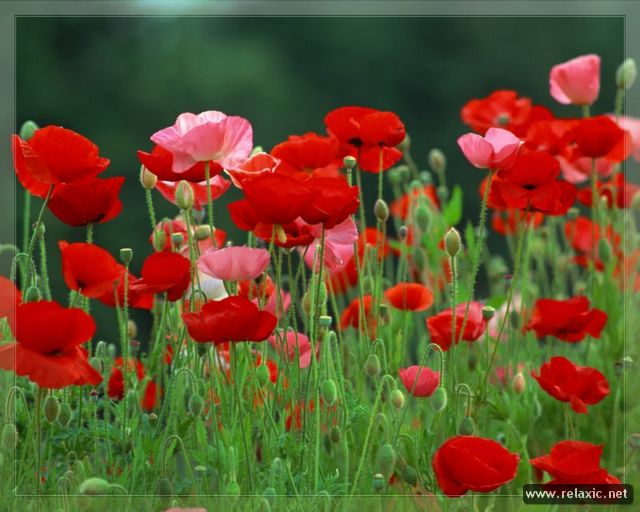 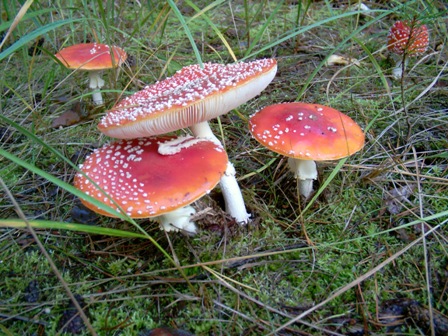 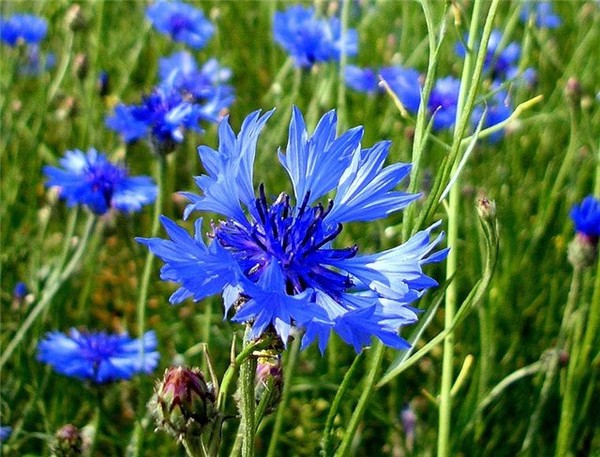 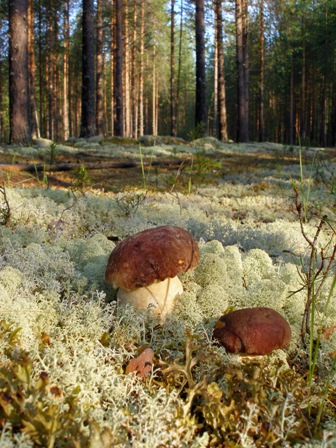 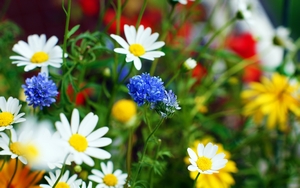 Дикорастущие растенияКультурные растения
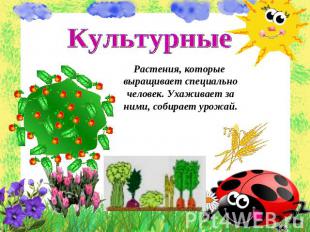